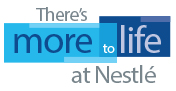 Nestlé Hellas is looking for:
1 T.E.I. student for an Internship in Supply Chain
Head Office, Μarousi
“I want to create a better world and build a better business “
Job Description
Provide support in all Physical logistics Head office operations (inbound, warehousing, outbound)
Assist in Supply Chain improvement projects 
Chance to see the whole physical logistics flow from a HO point of view
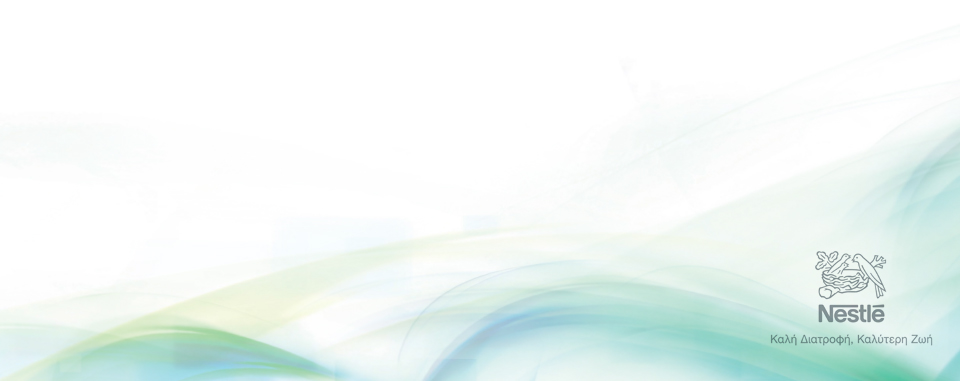 Candidate Profile
University degree ideally in Logistics, Economics, Business, Technical or related fields
Entitled to an Internship
Fluency in English
Good PC skills

     To apply for this Internship send your CV to the following addresses : 

dimitra.alexiou@gr.nestle.com  Ms Mimi Alexiou
eleni.zafeiriou@gr.nestle.com   Ms Eleni Zafeiriou

       Human Resources Department : 210 6884111